Inquiry asMindset, Skillset and Toolset
Year 13 French Individual Research Project

10 February 2023
Blanchelande College Senior Library
librarian@blanchelande.sch.gg
Paper 3: Individual Research Project
Paper 3: Individual Research Project
Paper 3: Individual Research Project
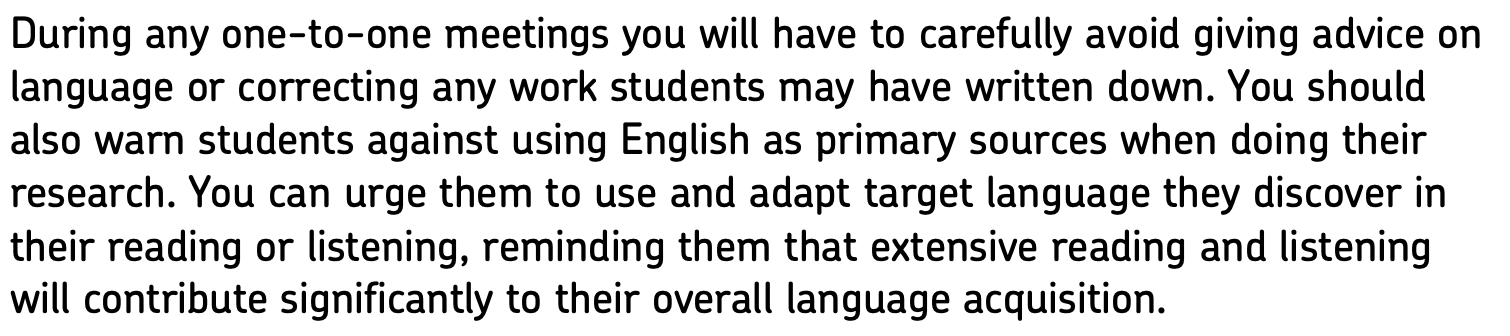 Paper 3: Individual Research Project
Paper 3: Individual Research Project
Paper 3: Individual Research Project
In Part two the student will present the findings of his or her research for up to two minutes. This will be followed by a discussion of the findings of the student’s research.
…
Students will provide in advance on the Research project form a list of headings to indicate the scope of their research and the sources used. Apart from the names of published sources, any headings must be in English. The teacher may help the student to complete the form. Students must use at least two sources and at least one of them must be an online source.

Apart from the two required sources, any remaining sources and/or headings must not exceed 80 words. Sources could be visual, audio or written (in any combination) and must be capable of leading to findings that will form the basis of a 9–10 minute discussion.
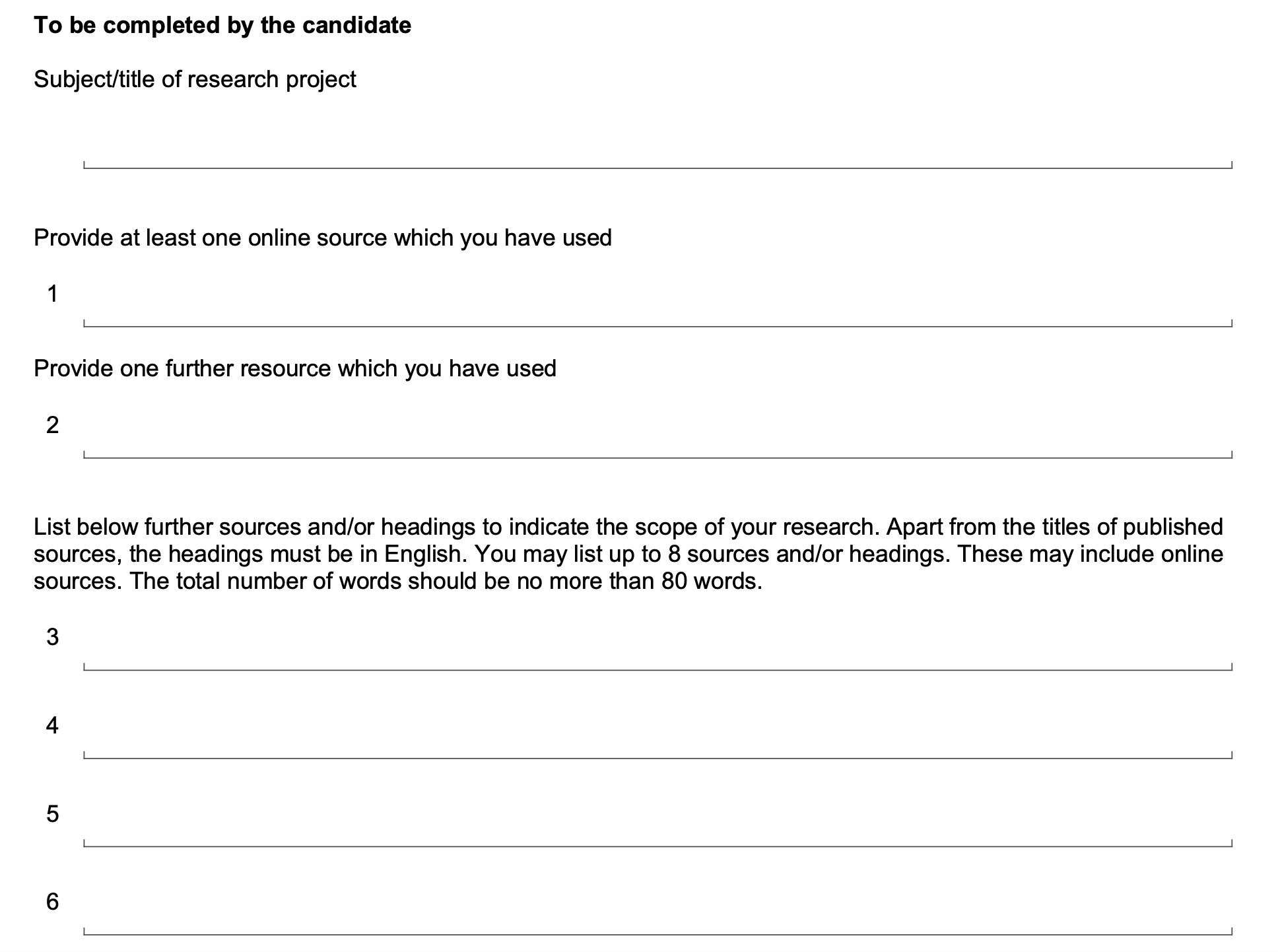 Use a site like https://tinyurl.com to shorten long URLs
During the presentation and discussion of their research project, students may only have access to their completed Candidate Record form. No other notes are allowed.
Paper 3: Individual Research Project
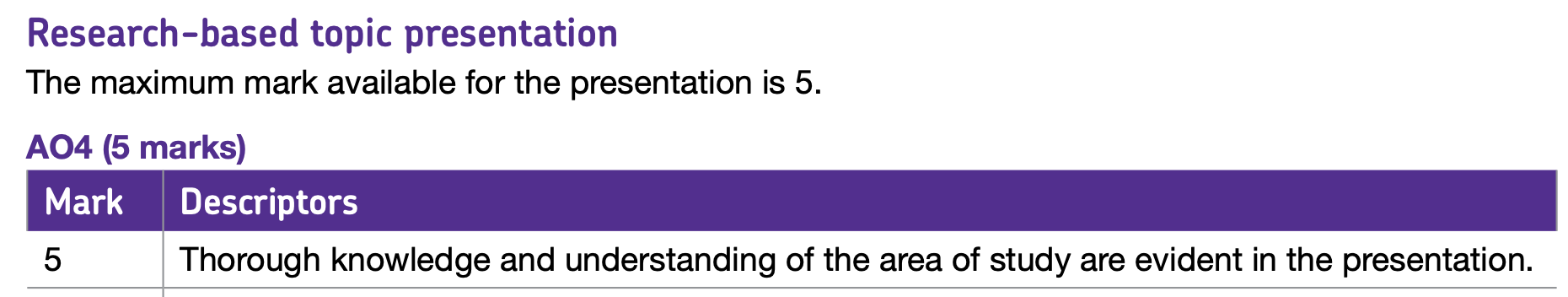 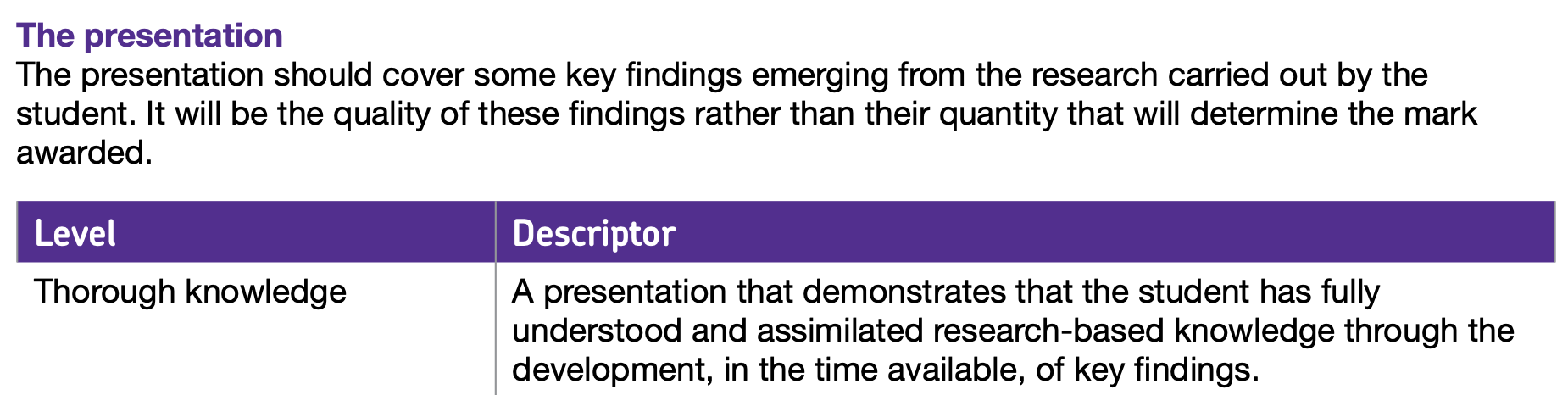 Paper 3: Individual Research Project
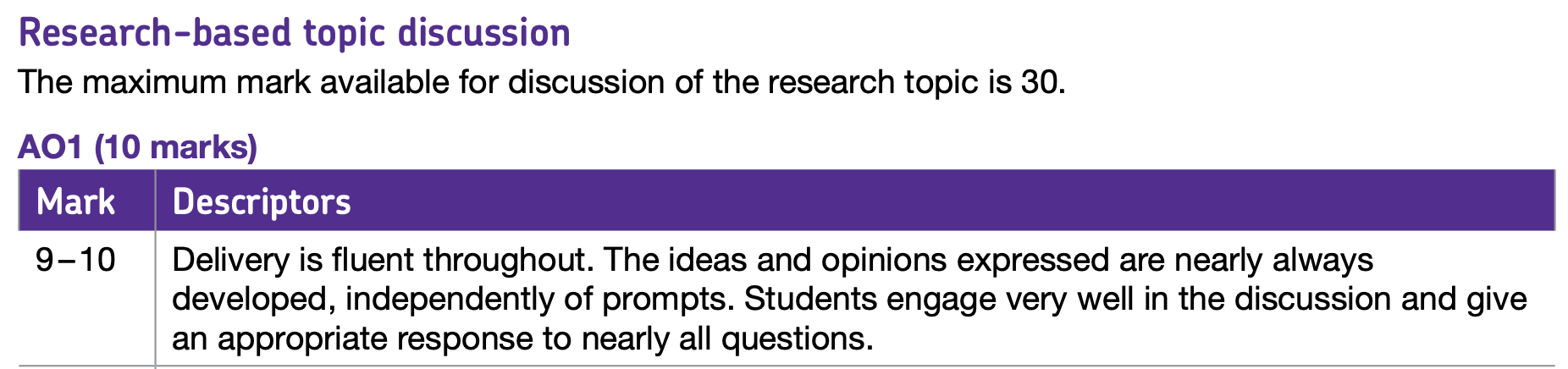 Have I thought about what questions I might be asked?
Have I been collecting interesting vocabulary and idiom during my research?
Have I used plenty of audio sources to improve my pronunciation?
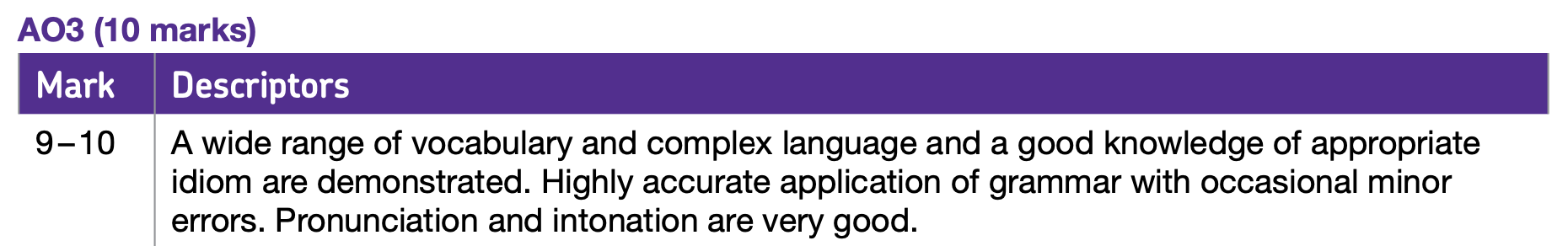 Have I  developed some arguments and drawn some evidence-based conclusions?
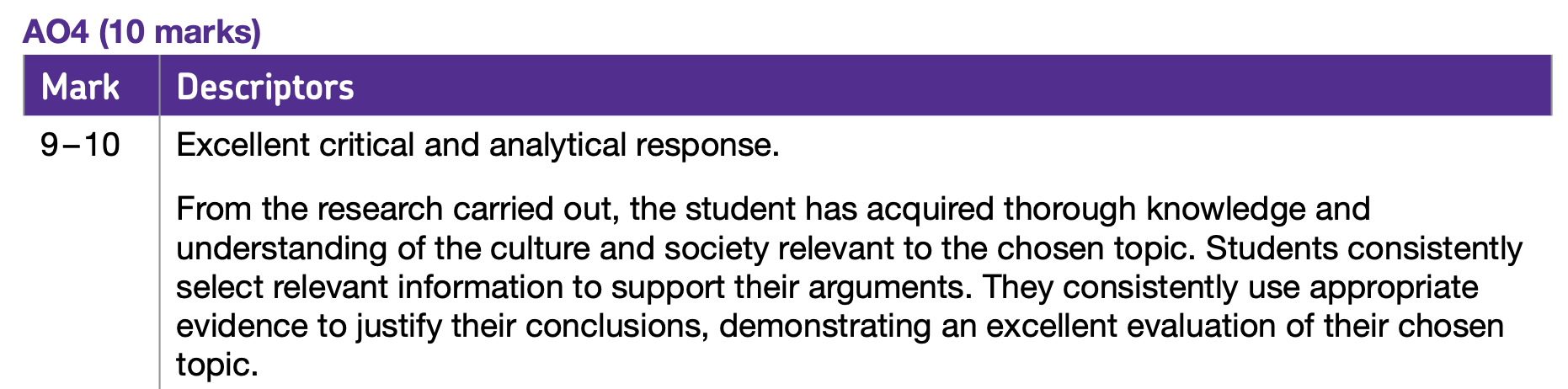 Paper 3: Individual Research Project
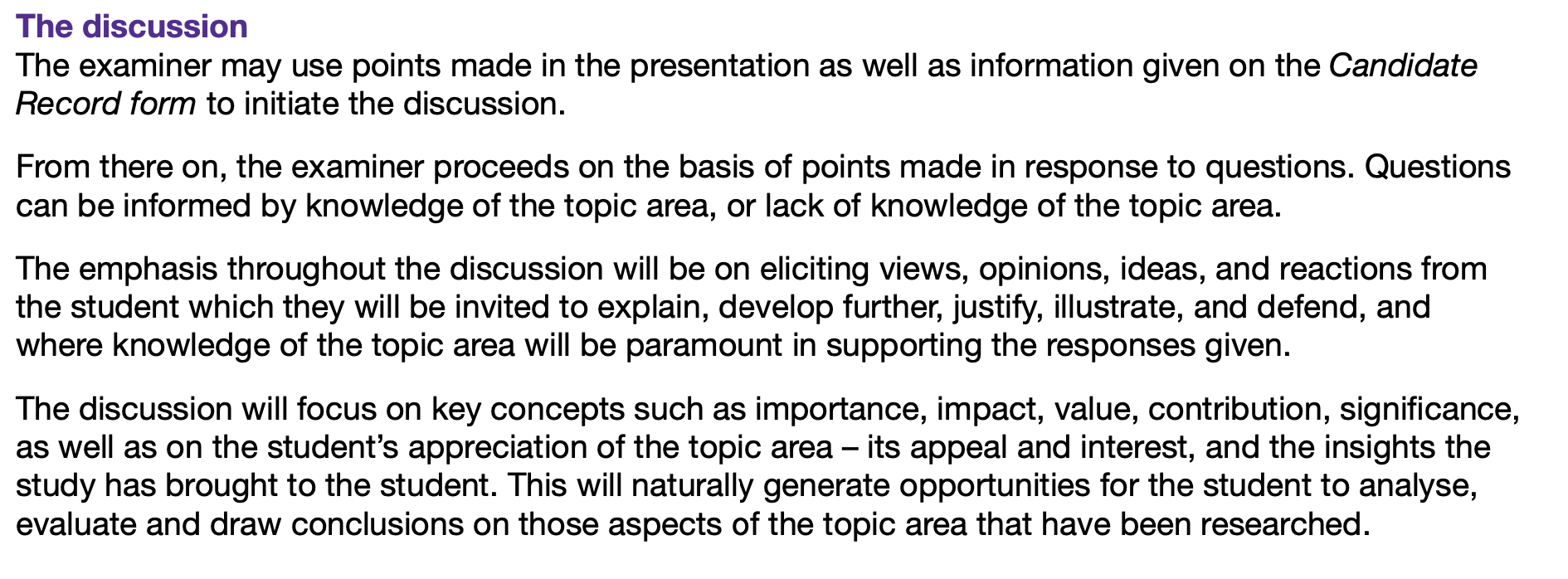 Am I ready to defend my arguments? What evidence will I use?
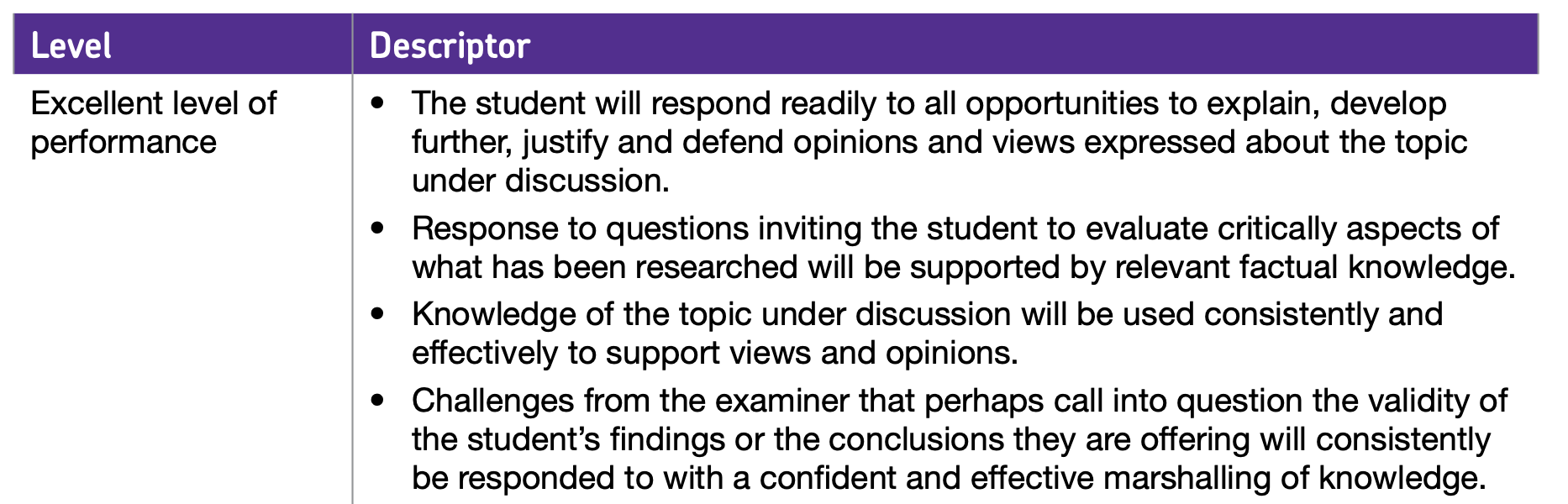 FOSIL as a mindset
[Speaker Notes: FOSIL is an instructional model of the inquiry process based on the work of Barbara Stripling as expressed in the ESIFC.

FOSIL as a dynamic process is the outworking of FOSIL as an inquiry stance as expressed in the tagline, Learning by finding out for yourself (and crucially not by yourself, which suggests minimal or no guidance and/ or interventions).]
FOSIL as a skillset
[Speaker Notes: The aim of any formal inquiry is not just to assess what you have come to know and understand, but also how you have come to know and understand, which is dependent on skills. Being aware of these skills, and where they occur in the inquiry process, will help you through the process, which will both benefit your product and help you to reflect on the process.]
Connect
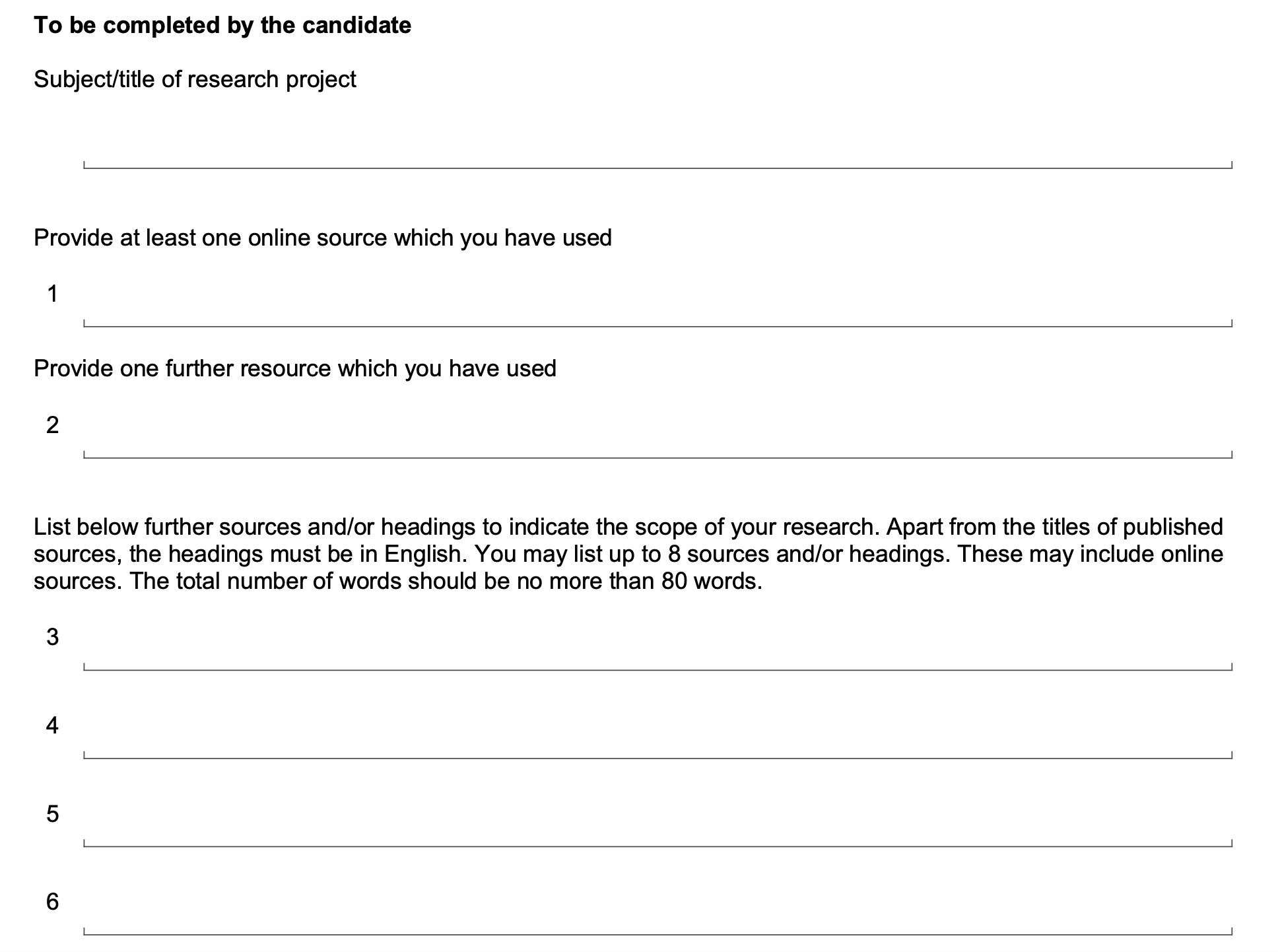 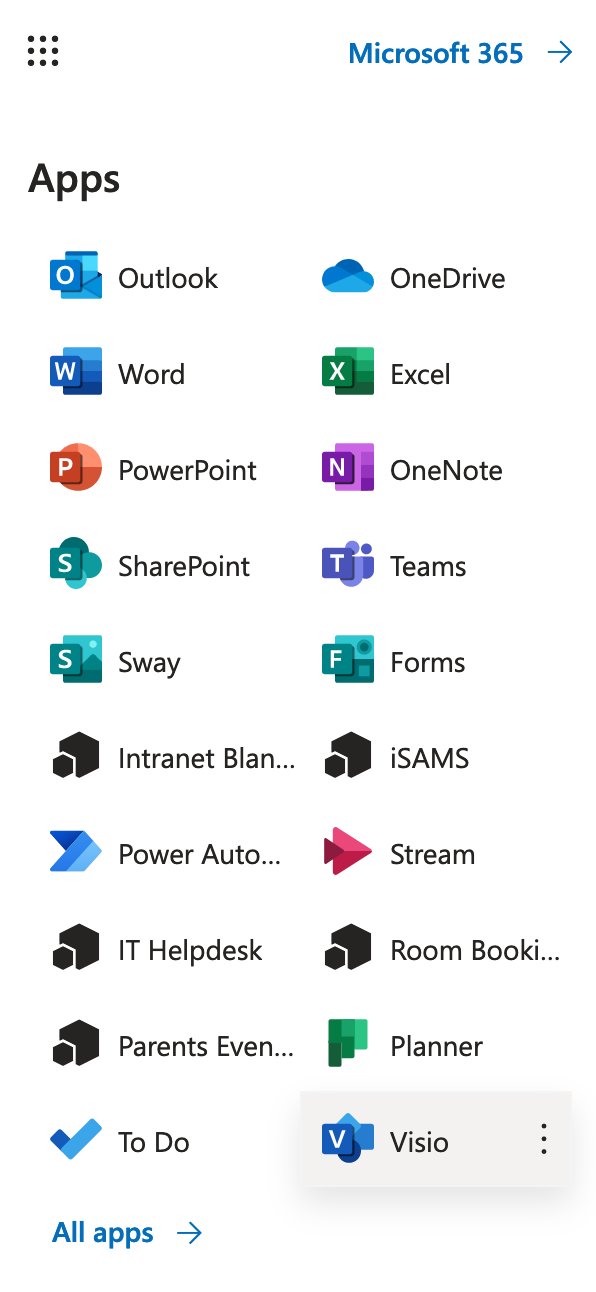 What should my topic headings be?
Wonder
What kinds of questions might the examiner ask me?
But some people believe ... what do you think of that?
What about....., for example?
When you say…what exactly do you mean?
Where did you find your information?
What was the most interesting thing you discovered in your research?
How do you react to that?
Tell me more about...?
Why did you choose this topic?
How do you feel about that?
What if I said that...?
Do you think that is really true?
Specific questions relating to my topic?
Investigate
Investigative sources: podcasts
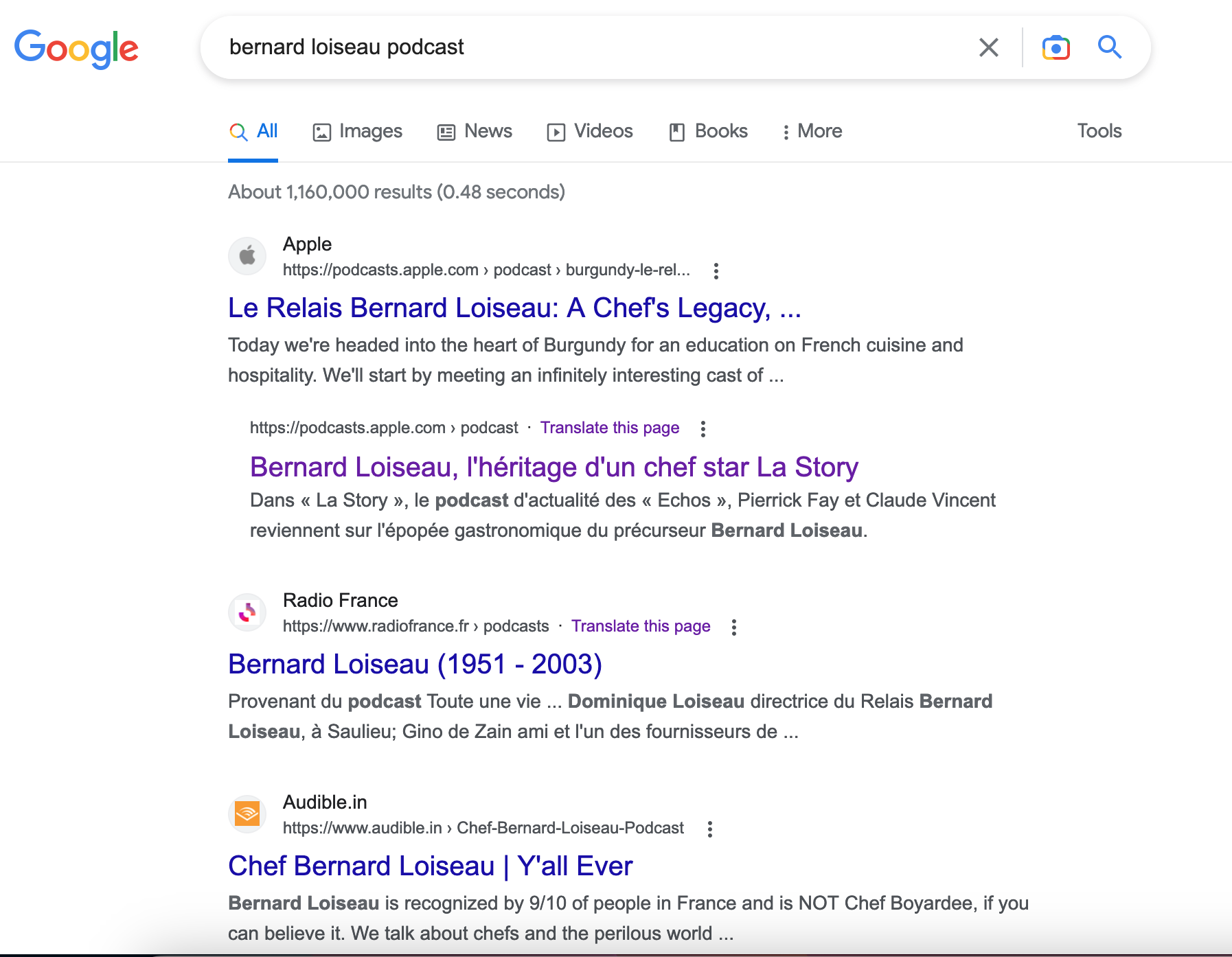 Investigative sources: French websites
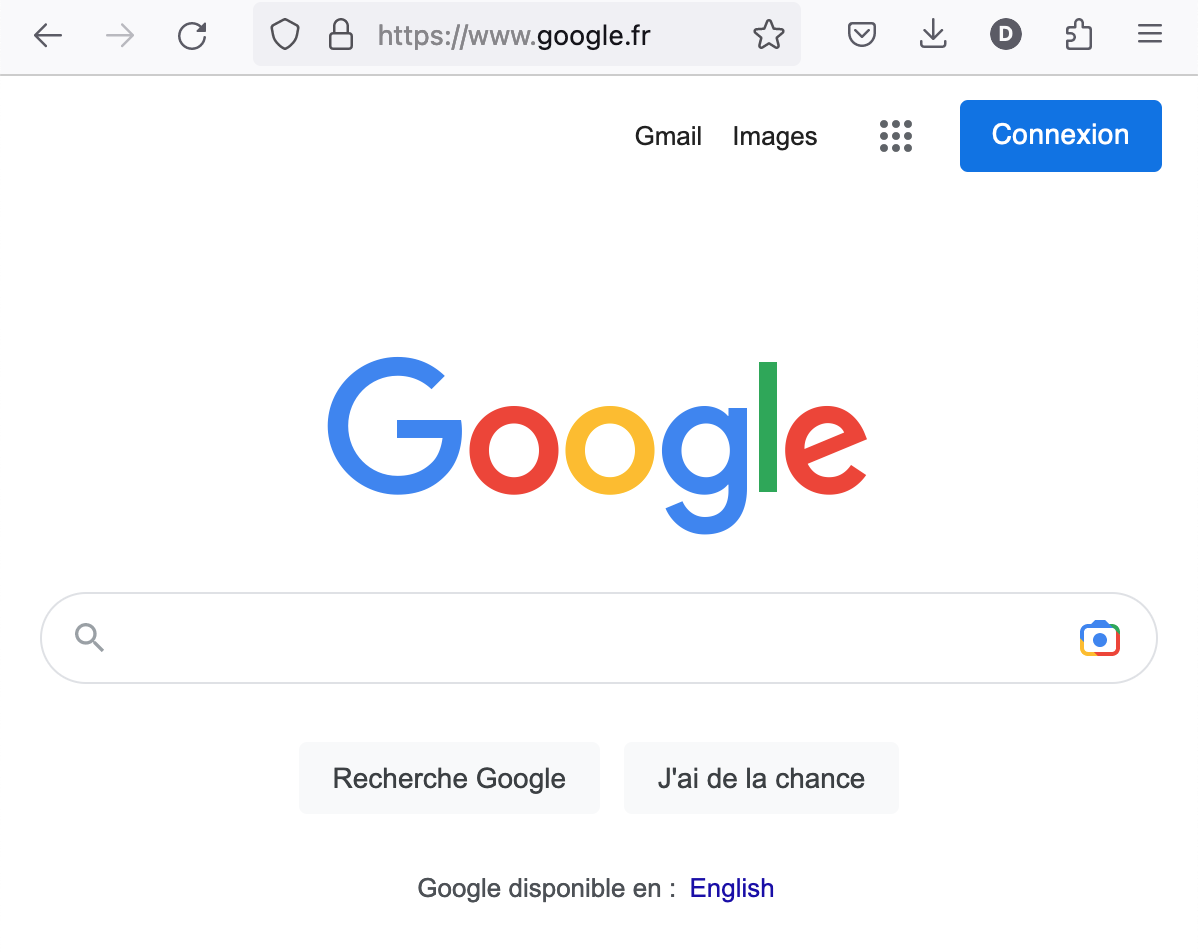 Investigative sources: French websites
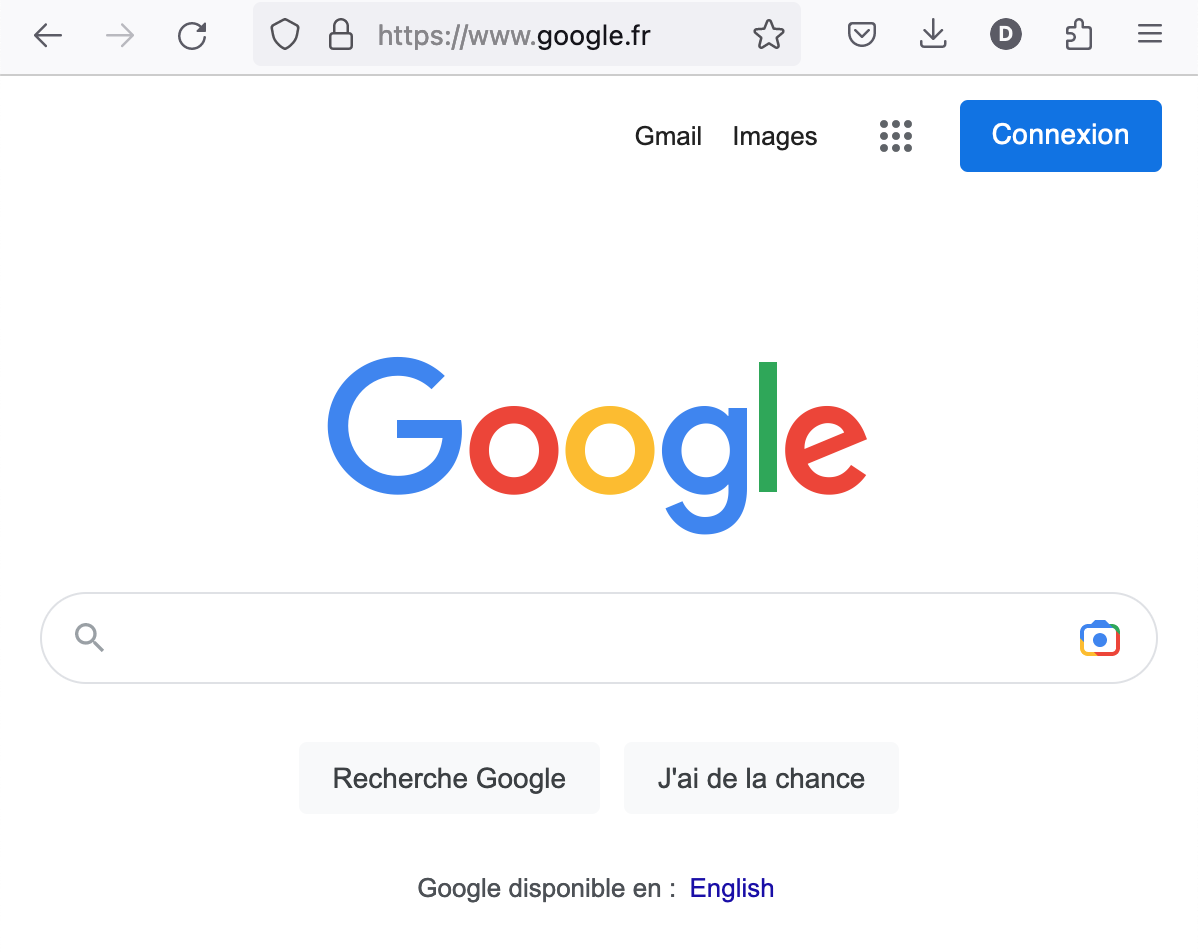 Investigative sources: French videos
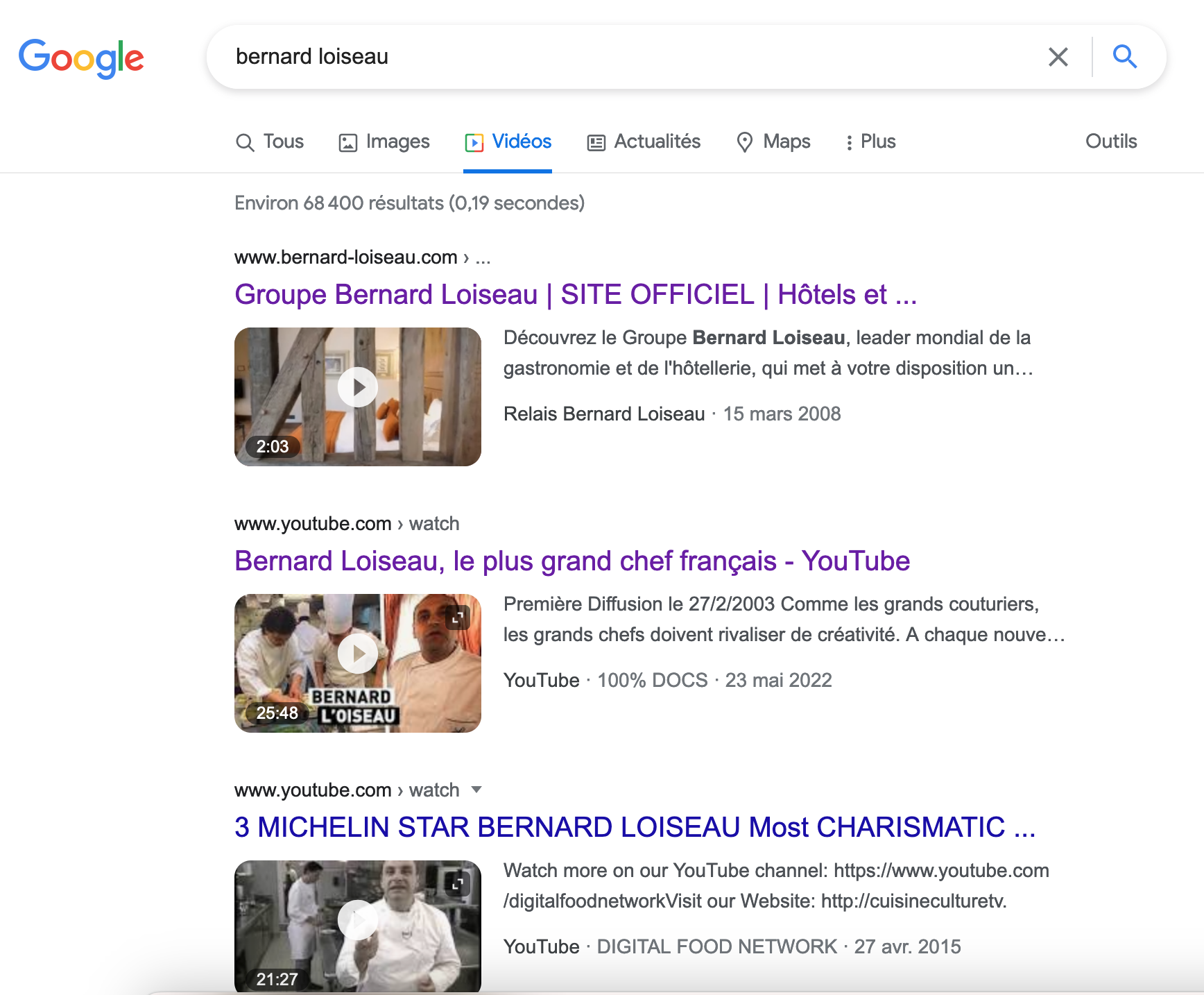 Could you add other keywords to your search, relating to your headings? 

Remember that if you are searching Google.fr these should be in French!
Investigative sources: Newspapers and magazines
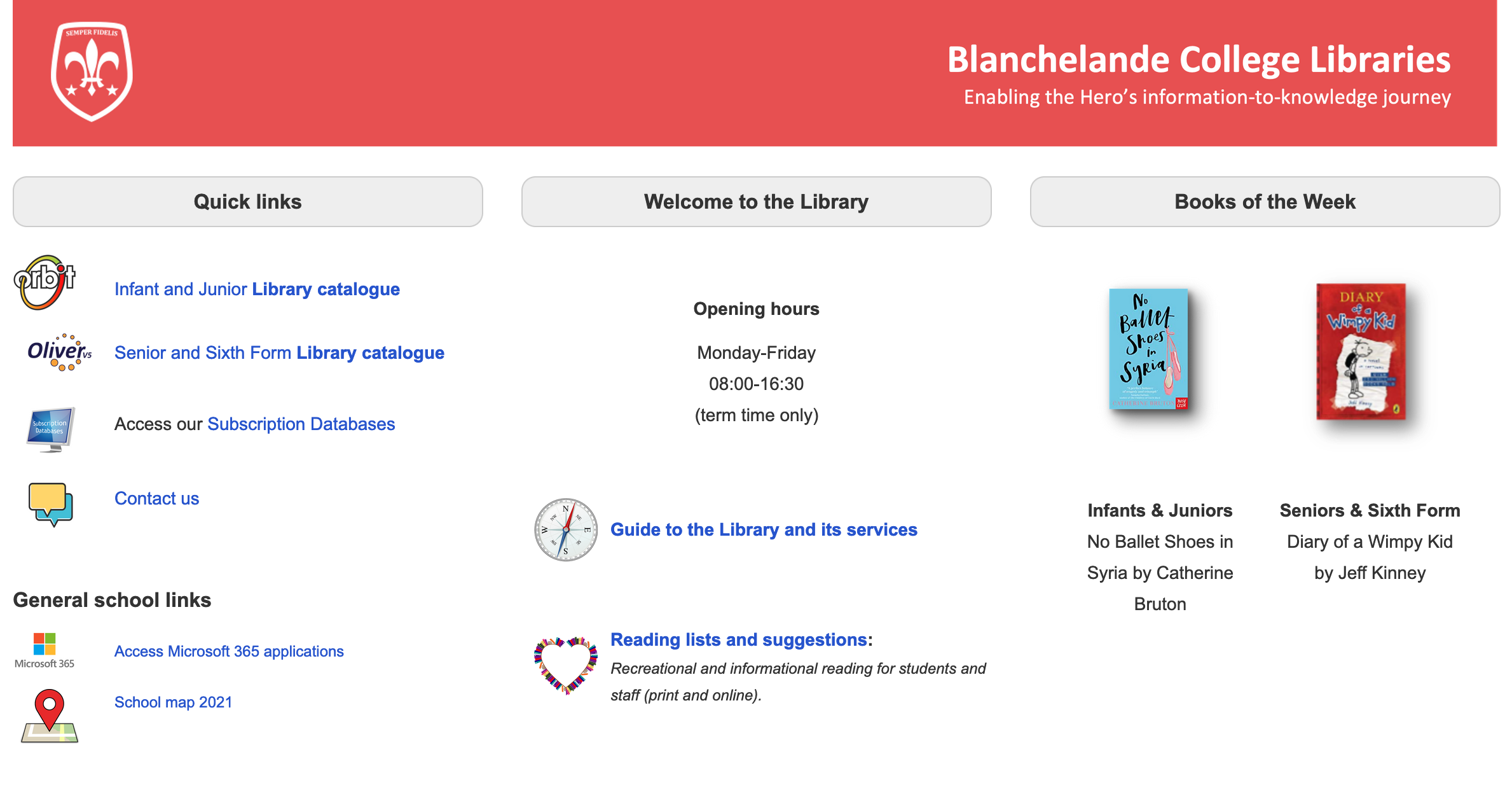 https://blanchelande.libguides.com/Library/Home
Investigative sources: Newspapers and magazines
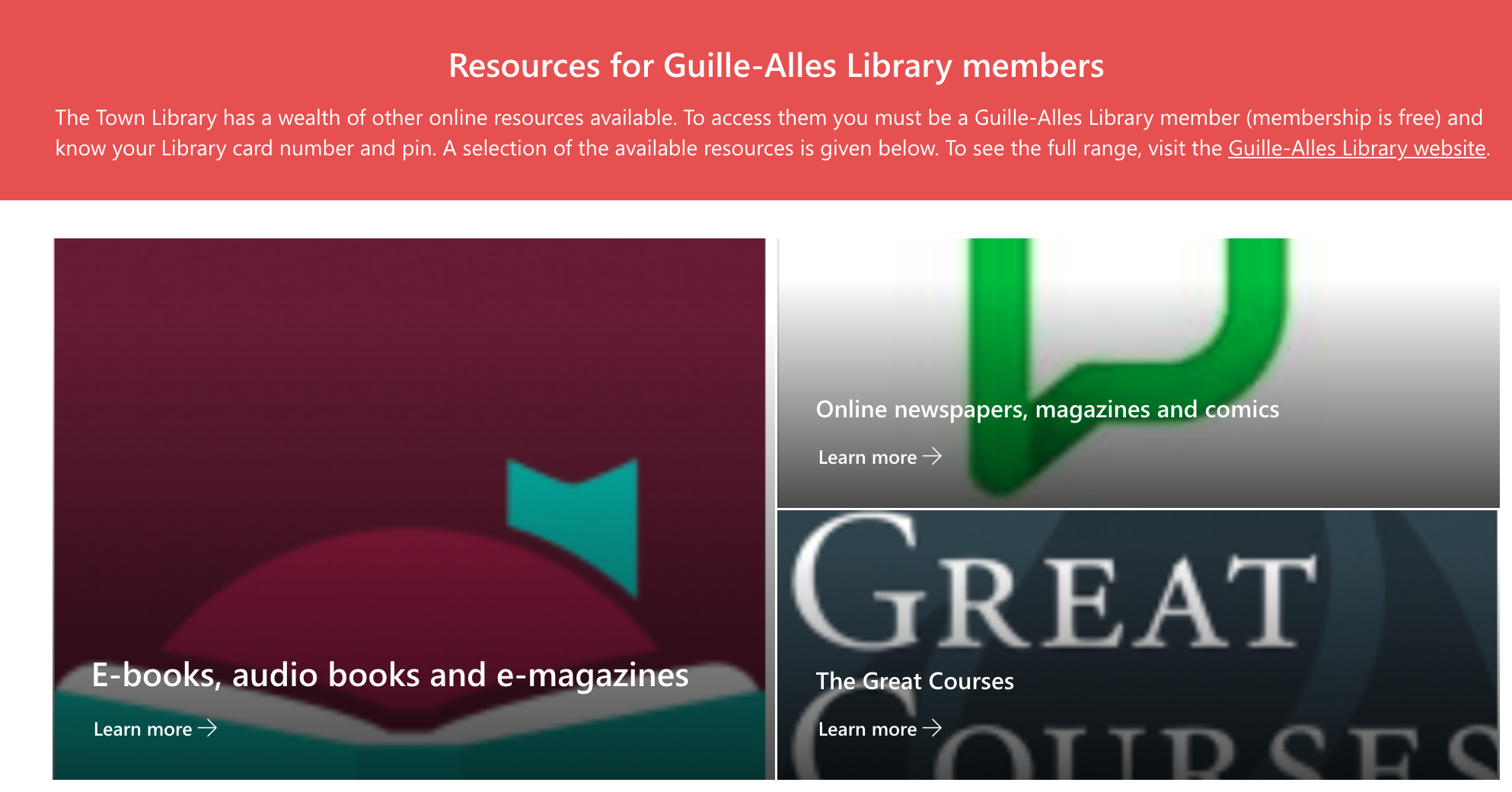 Investigative sources: Newspapers and magazines
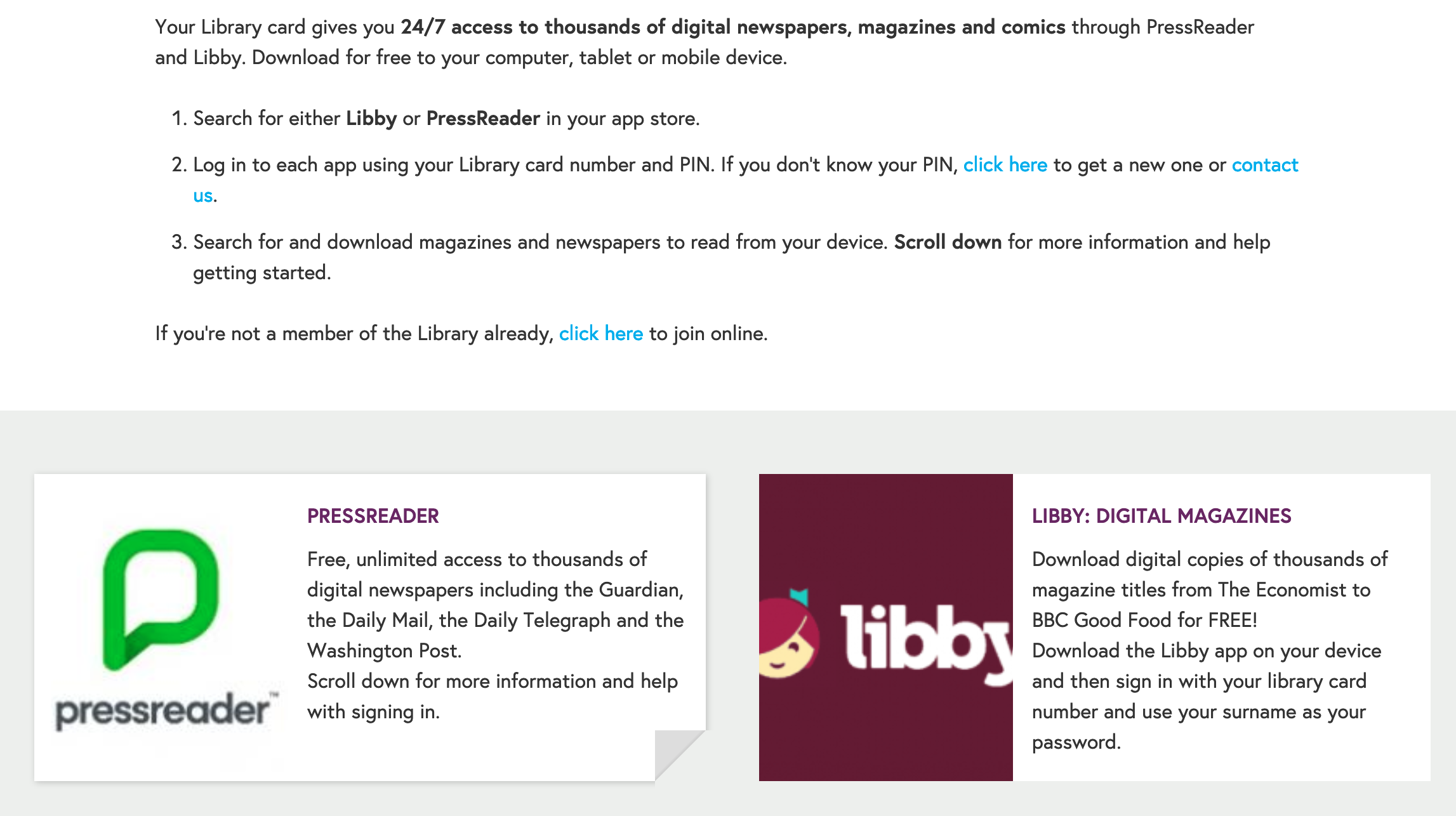 Investigative sources: Newspapers and magazines
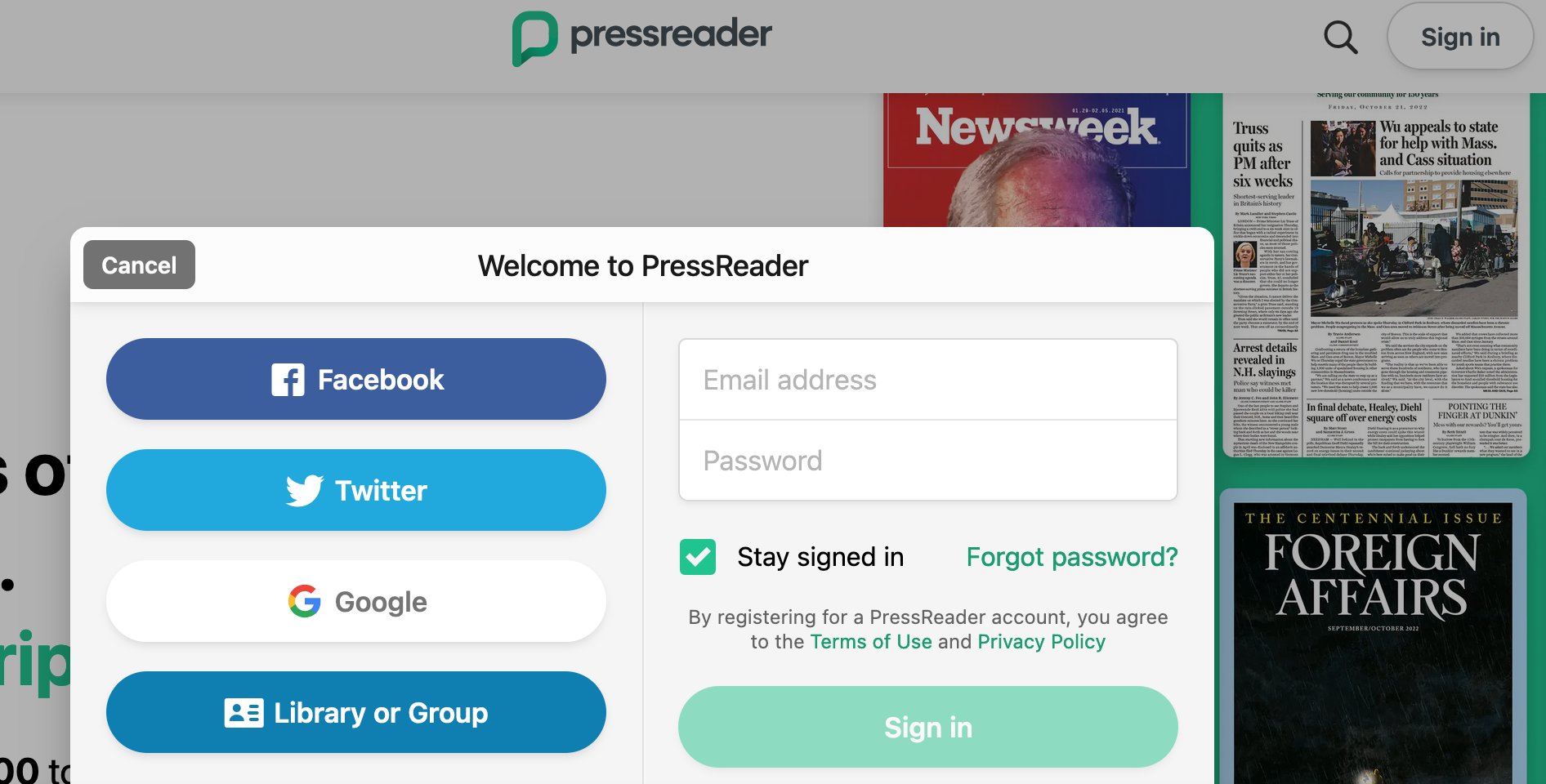 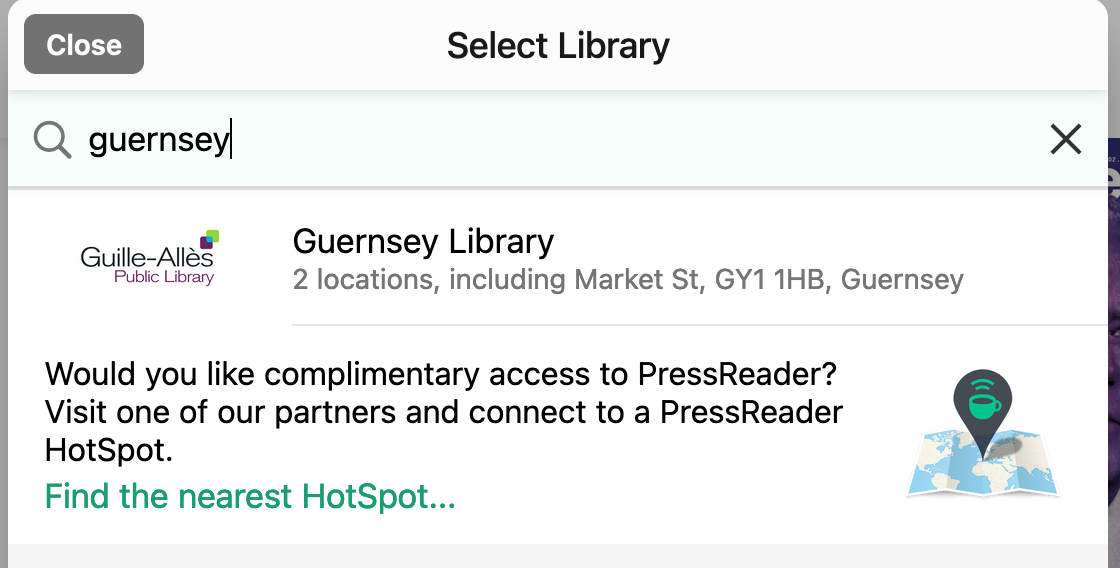 Investigative sources: Newspapers and magazines
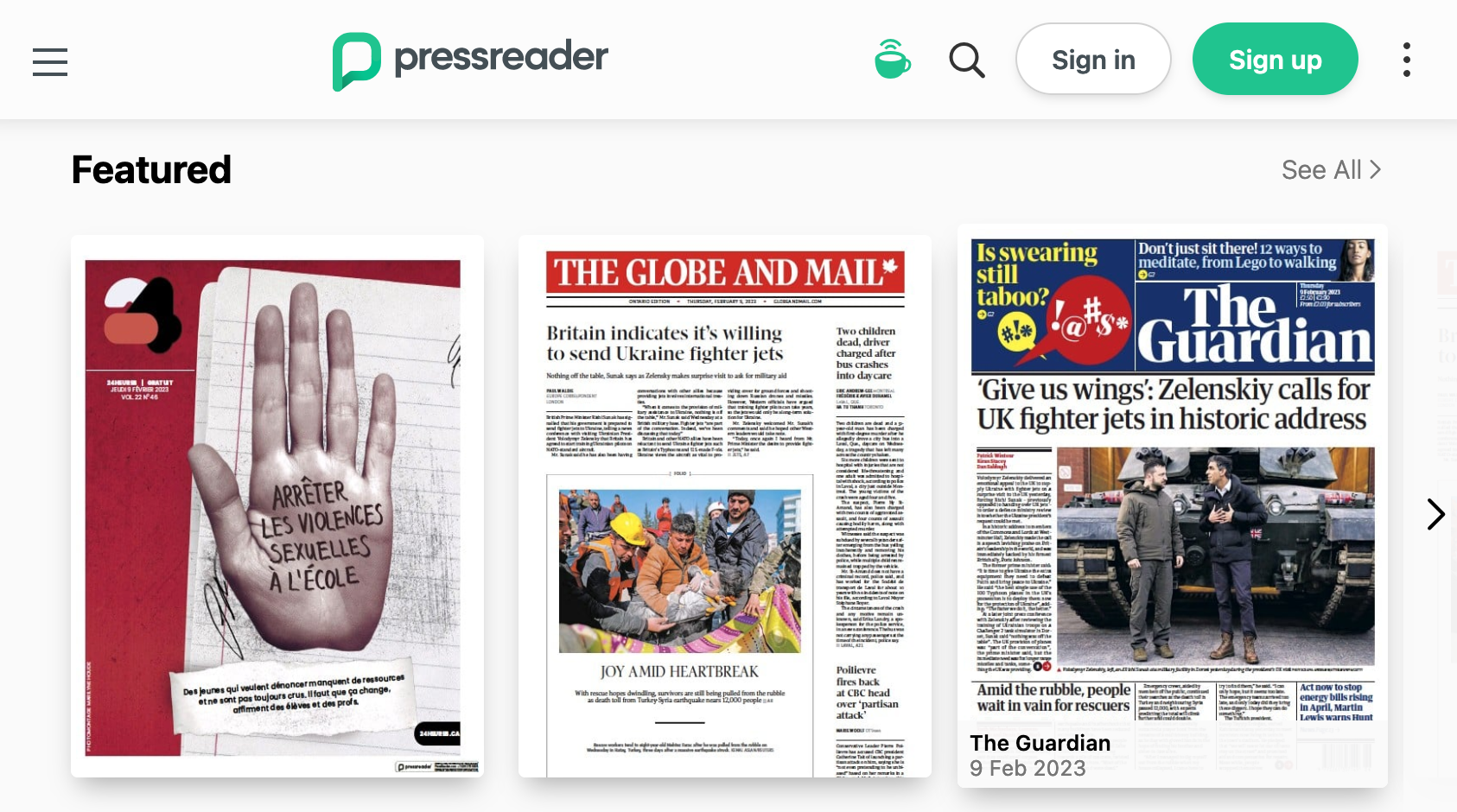 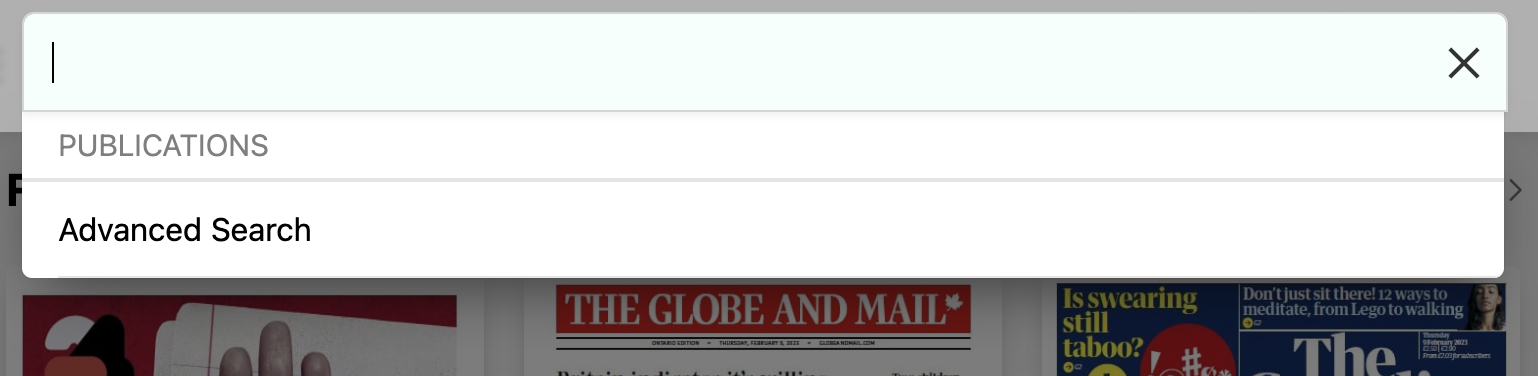 Investigative sources: Newspapers and magazines
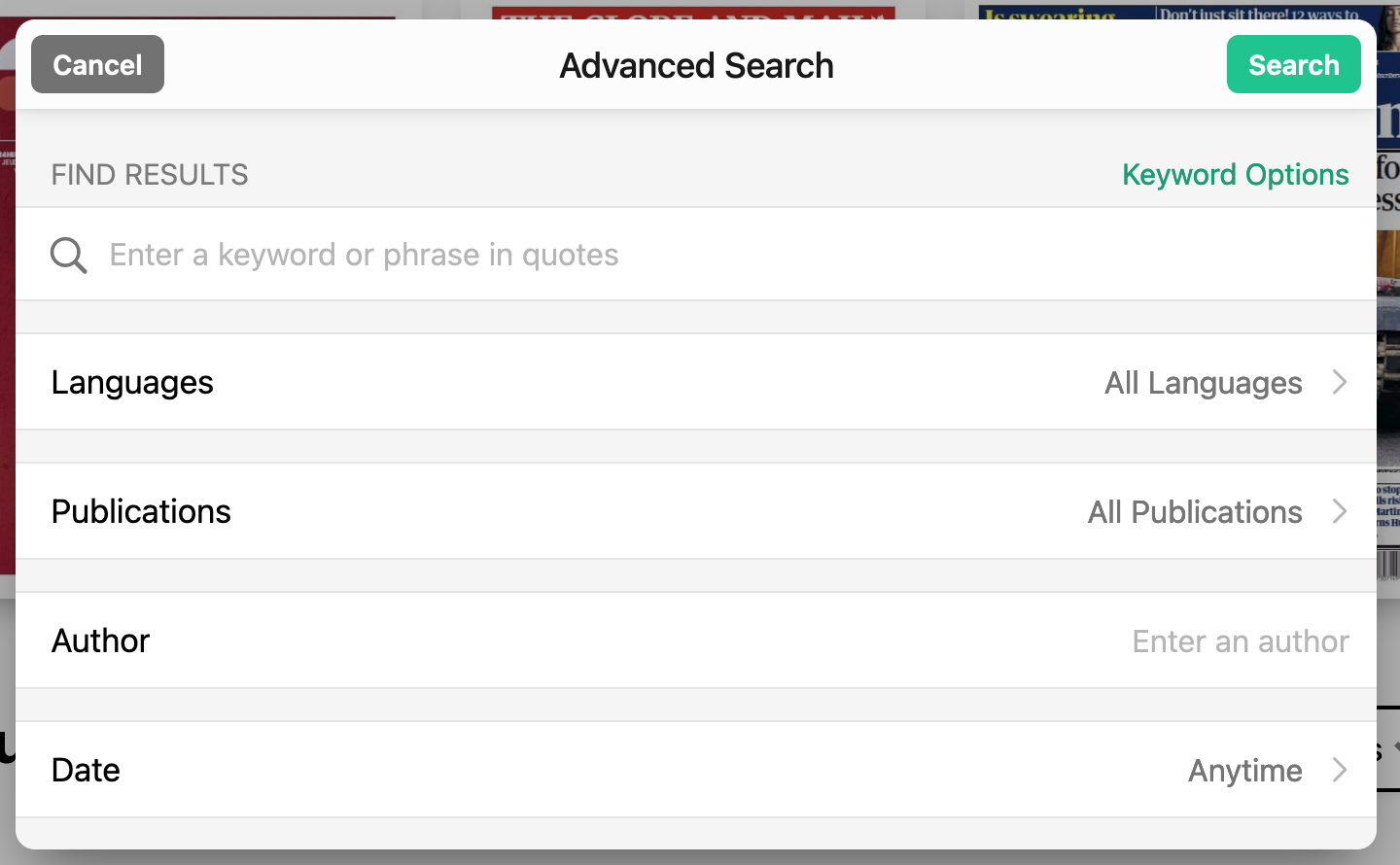 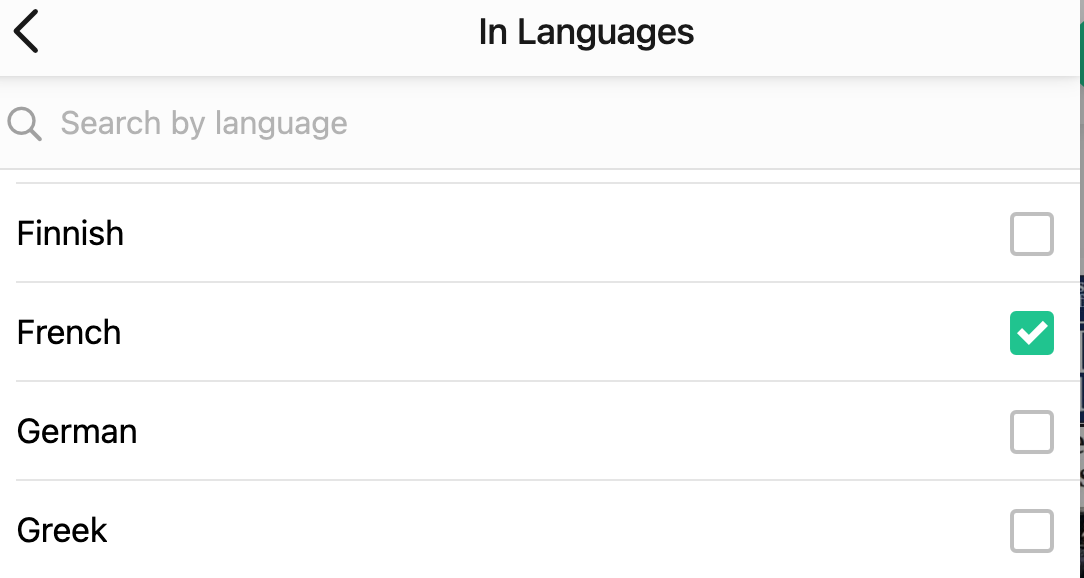 Investigative sources: Newspapers and magazines
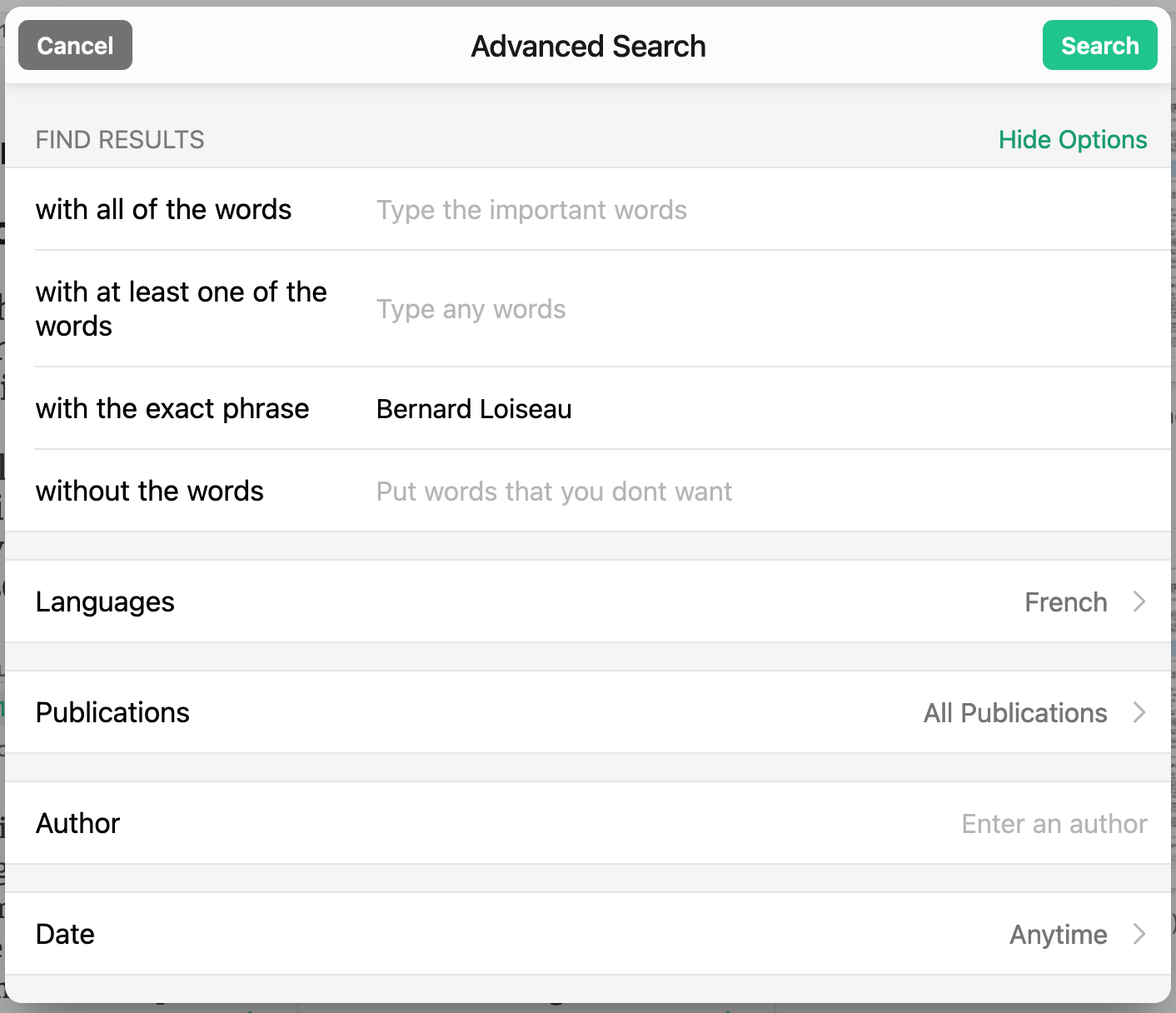 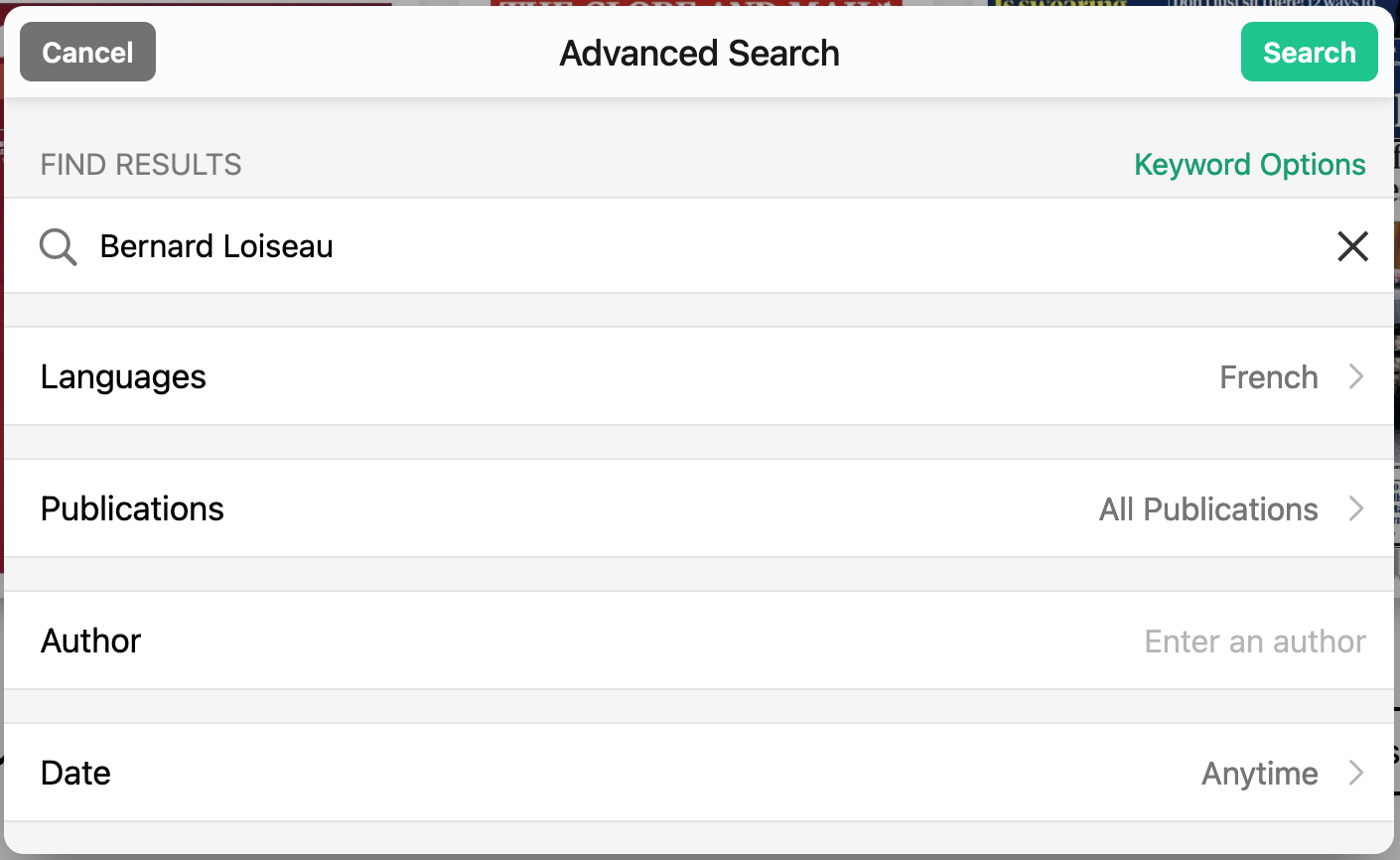 15,071 results!!
Around 8,000 results!!
General browsing…
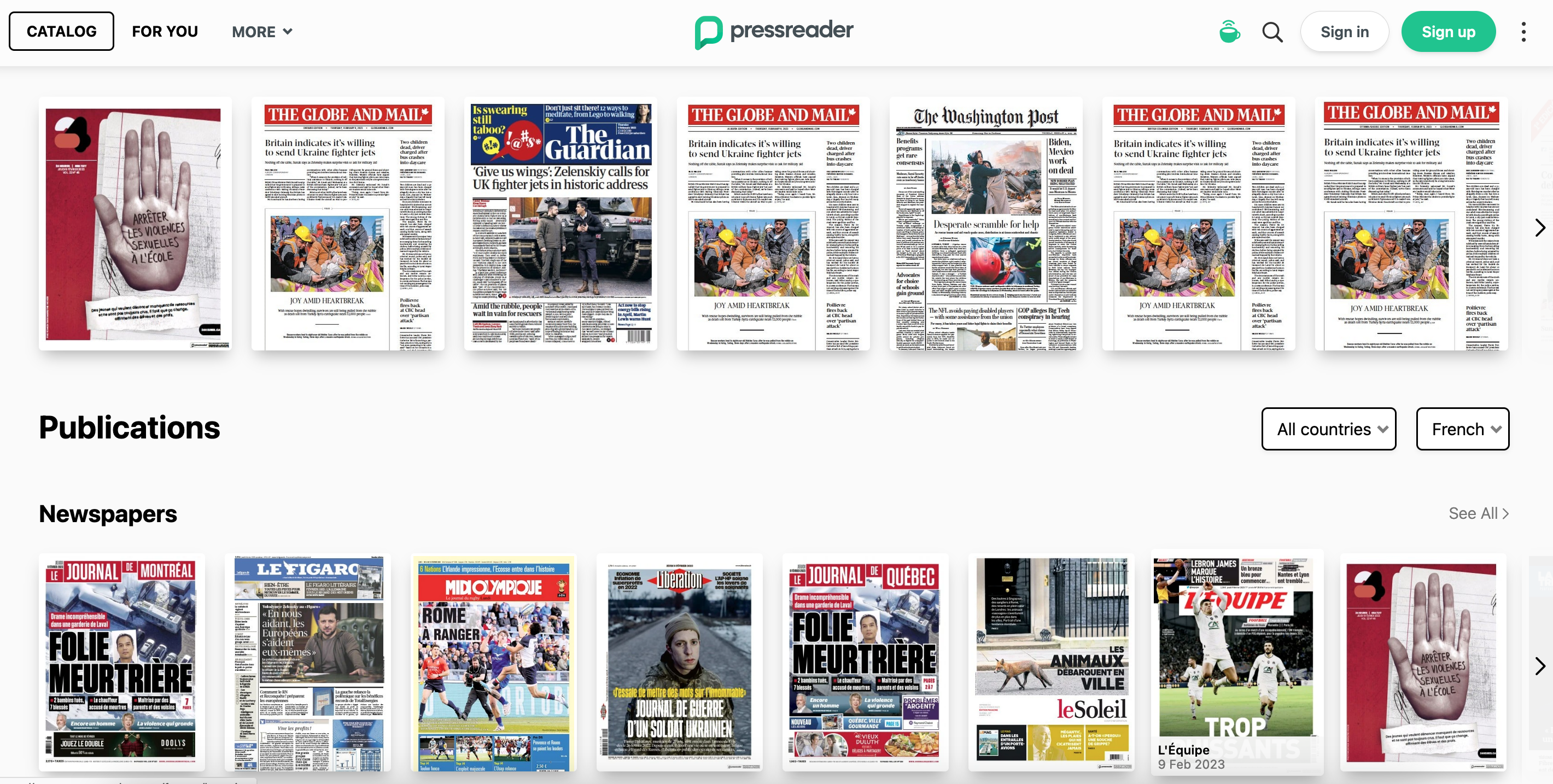 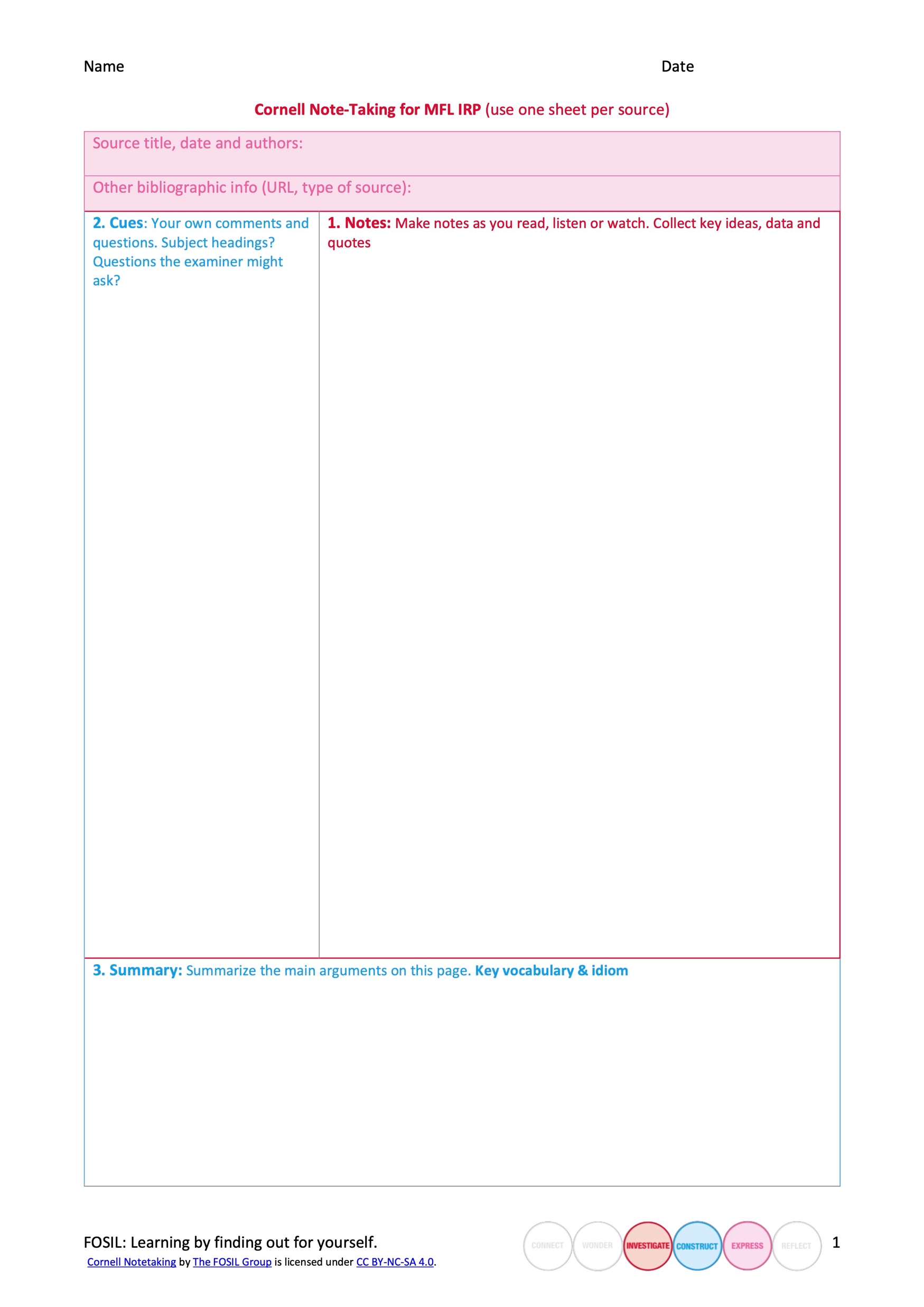 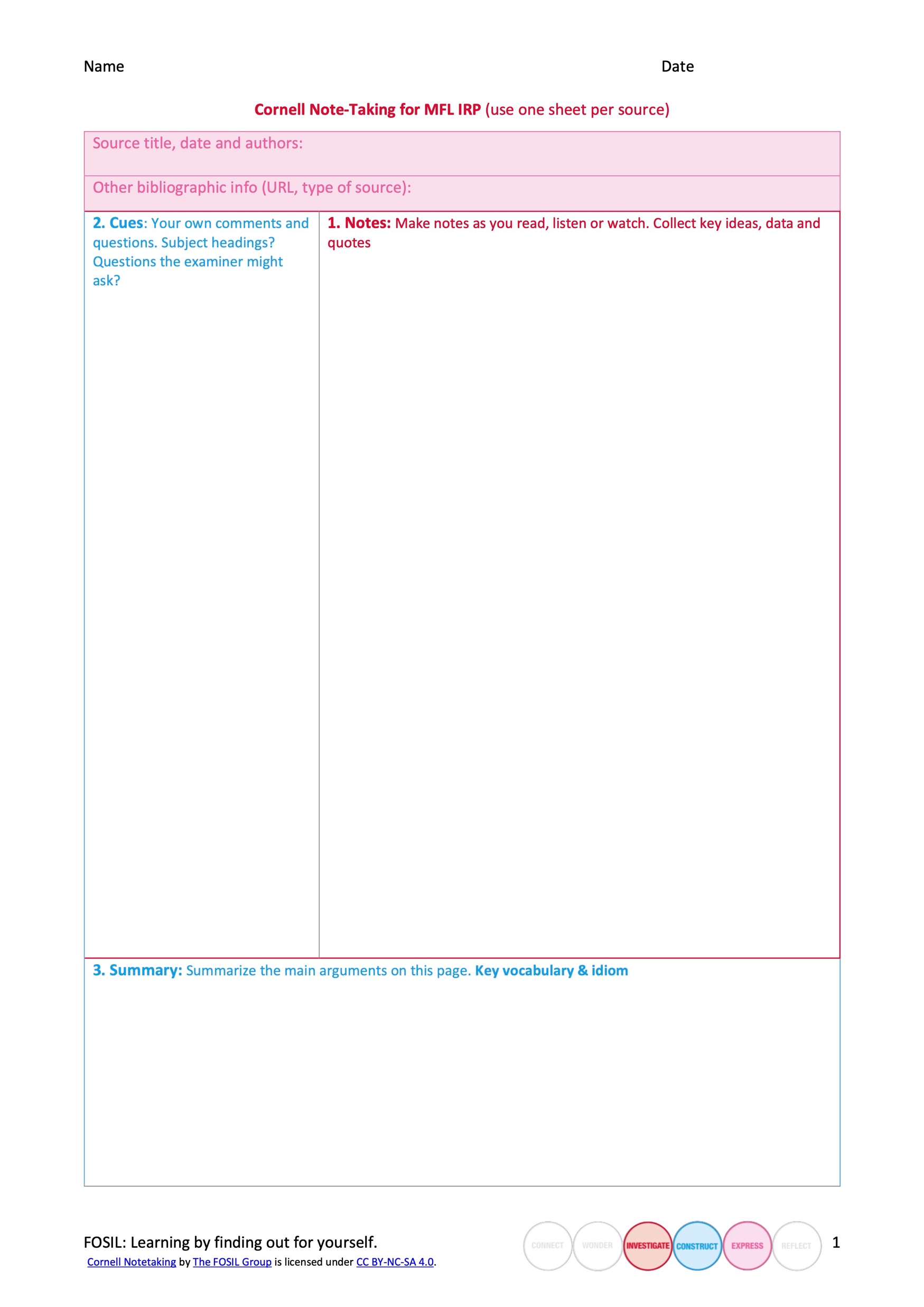 Construct
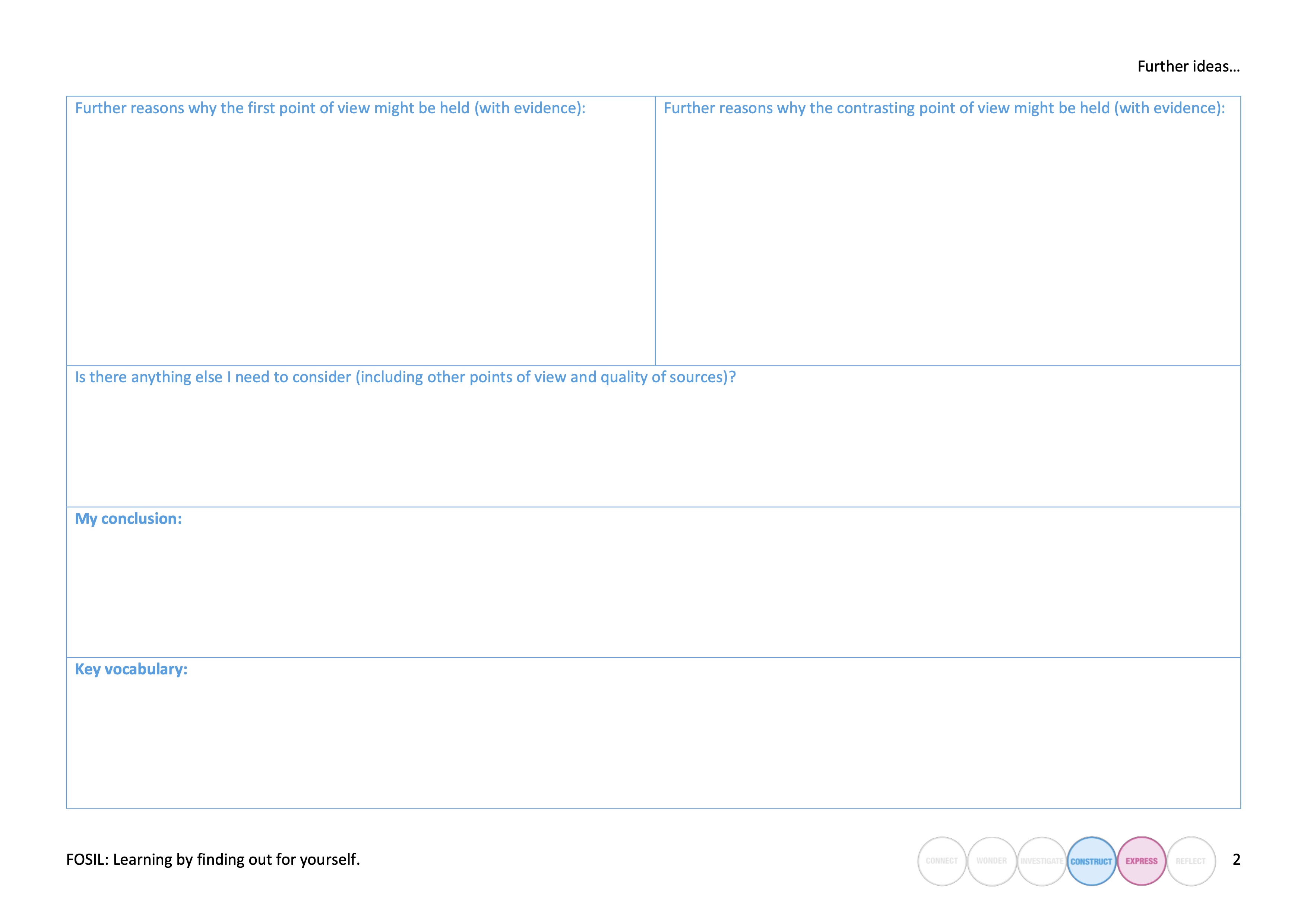 Express
Reflect
FOSIL and the Information Search Process
FOSIL as toolset
Key sources:
Search term Podcasts
 https://google.fr , particularly video section
Press Reader (Guernsey Library login) 
Use a site like https://tinyurl.com to shorten long URLs
Cornell notetaking
Research organiser
Click document image to download a copy!

Remember to also keep a record of:
Key topic headings
Questions the examiner might ask